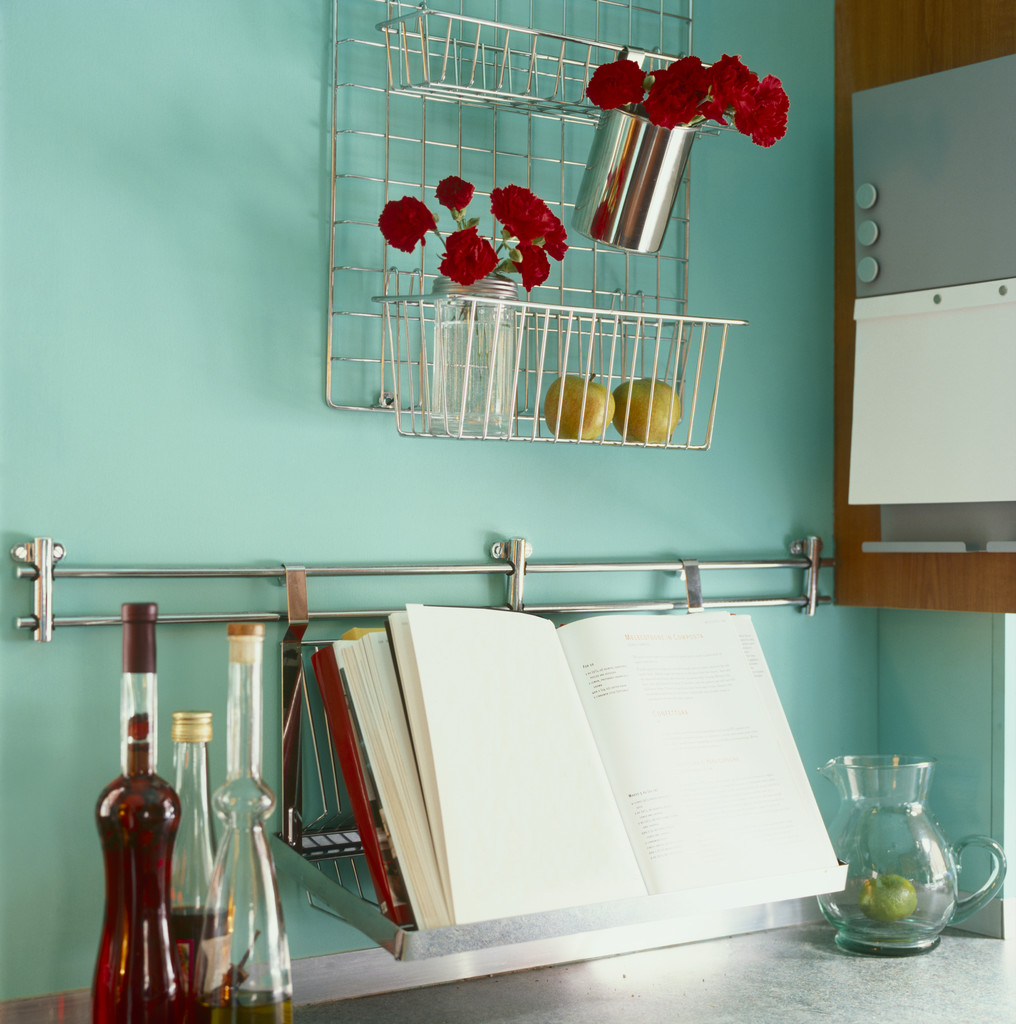 A Recipe for a Summary
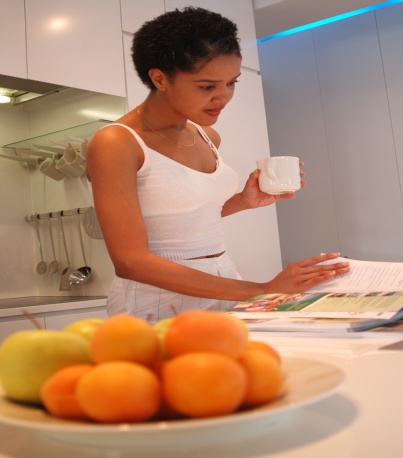 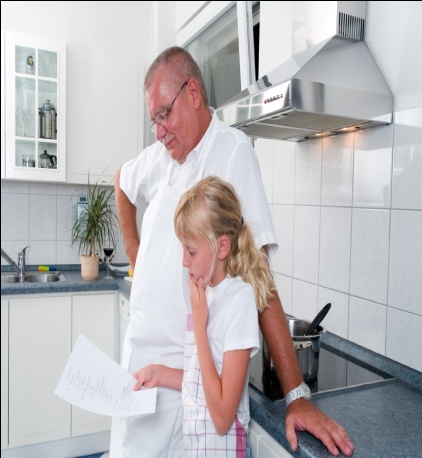 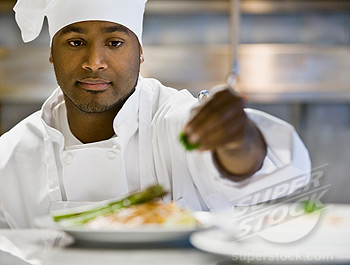 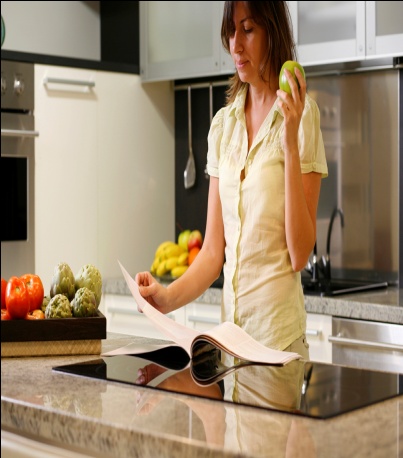 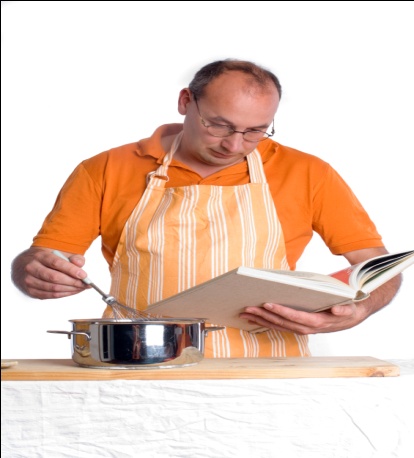 Definition of a Summary
What is a summary?
		A summary briefly restates the most important information or ideas in a passage.
		A good summary describes the most important information of the passage as a whole, not just the beginning and the end, not just the middle, not just any part, but as a whole.
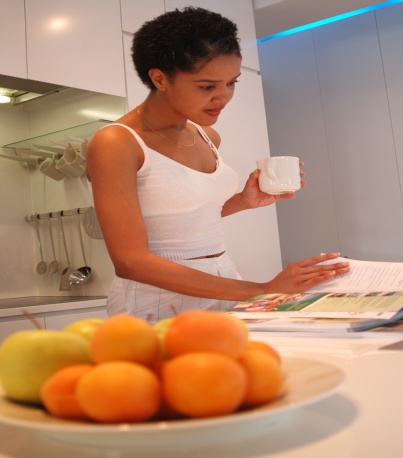 Step One: Divide and Conquer
First off, skim the text you are going to summarize and, if it is longer than one paragraph, divide it into sections. Focus on any headings and subheadings. Also, look at any bold-faced terms.
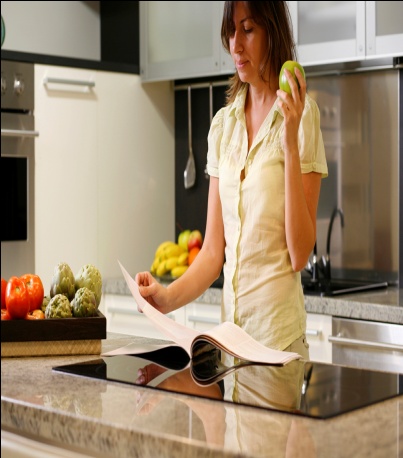 Step Two: Read
Now that you’ve prepared, go ahead and read the selection. Read straight through. At this point, you don’t need to stop to figure out anything that gives you trouble – just get a feel for the author’s tone, style, and main idea.
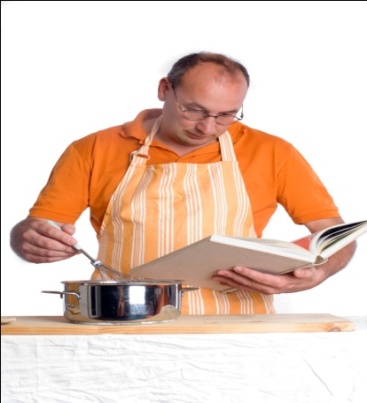 Step Three: Reread
Rereading should be active reading. Underline topic sentences and key facts.
Label areas that should be referred to in a summary. 
Cross-out areas that should be avoided because the details – though they may be interesting – are too specific. 
Identify areas that you do not understand and use context clues and your knowledge of roots and affixes to clarify those points.
Step Four: Identify the Main Idea
The main idea of a passage may be stated directly in a topic sentence, which may appear anywhere in the passage.
Sometimes, the main idea is not stated directly but is implied, or suggested, by the details in the passage.
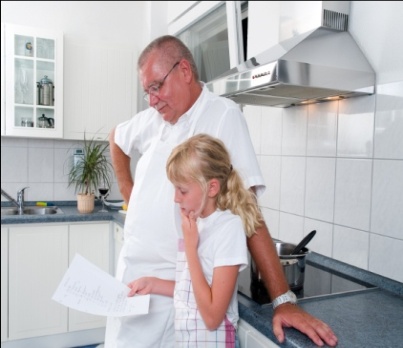 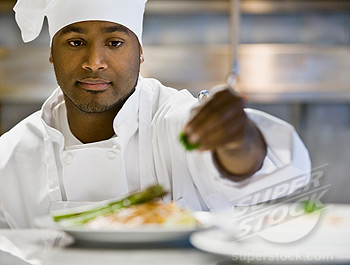 Step Five: Create (or identify)
Write or find a summary that leaves out the unimportant details and focuses on the most important information from the passage. 
A full-paragraph summary is needed for longer passages, and this type of summary will contain a sentence that states the main idea plus supporting sentences that tell the important information in the passage. 
To summarize only a paragraph, a summary may be only one sentence, and it will still contain all of the important information. “Synthesize” – put it together
Review Time
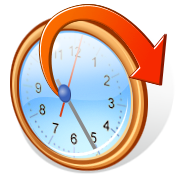 What is a summary?
		A summary briefly restates the most important information or ideas in a passage.
		A good summary describes the most important information of the passage as a whole, not just the beginning and the end, not just the middle, not just any part, but as a whole.
What are the first four steps of	    “A Recipe for a Summary”
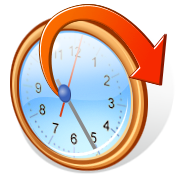 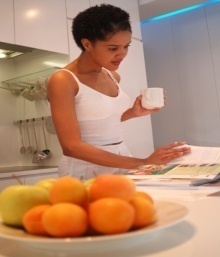 Step 1 Divide and Conquer: Skim the text, divide it into sections, focus on headings, subheadings, and bold-faced terms.

Step 2 Read: Don’t stop to figure-out anything just get a feel for the passage and its main idea.
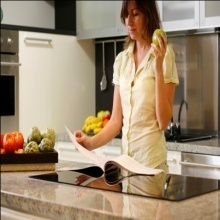 Still Reviewing  (Steps 3 & 4)
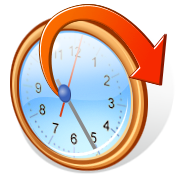 Step 3 Reread: Be active. Underline topic sentences and key facts, cross-out unnecessary details. Use context clues, roots, and affixes to figure out words or sections you do not understand.
Step 4 Identify the Main Idea: stated – the passage tells its point to you explicitly; implied – the point is suggested, but not stated out-loud (you have to infer the main idea)
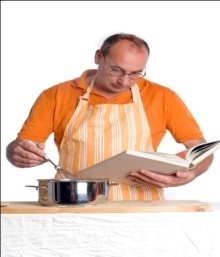 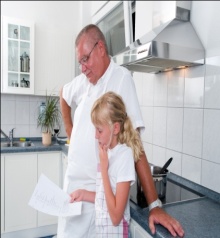 What is the final step?
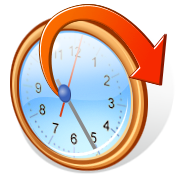 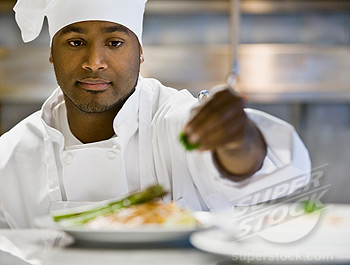 Step 5 Create (or identify): leave out the unimportant details, focus on the most important information, a large passage (a page or more) needs a one-paragraph summary, a small (only a paragraph itself) usually needs just a one-sentence summary